CUỘC SỐNG TRỰC TUYẾN
CHỦ ĐỀ B. CÔNG DÂN SỐ
CHỦ ĐỀ B. CÔNG DÂN SỐ
Bài 1. Tớ cần chú ý những gì khi “online”.
Bài 2. Tớ tự khám phá thế giới.
BÀI 1. TỚ CẦN CHÚ Ý NHỮNG GÌ KHI ONLINETUẦN 25: BẢO VỆ DỮ LIỆU HOẶC MÁY TÍNH CỦA BẠN (T3/6)
ÔN TẬP KIẾN THỨC CŨ
Trình bày cách  sử dụng, giữ gìn các thiết bị di động nơi công cộng?
2. Tìm hiểu cách tạo mật khẩu có độ bảo mật cao
Làm thế nào để đặt được mật khẩu có độ bảo mật cao?
1, Tạo mật khẩu có ít nhất 12 kí tự
Lựa chọn mật khẩu có độ dài vừa đủ, khoảng từ 12 đến 14 ký tự là hợp lý. Mật khẩu nhiều ký tự bao giờ cũng an toàn hơn so với các mật khẩu có ít ký tự.
2, Kết hợp các ký tự chữ số, biểu tượng, chữ cái viết hoa, chữ cái thường
Sử dụng mật khẩu bao gồm các ký tự khác nhau càng tăng thêm tính bảo mật và độ an toàn cho tài khoản của bạn. Khi sử dụng những dạng mật khẩu này, các hacker khó có thể mà "hack" được mật khẩu tài khoản của bạn.
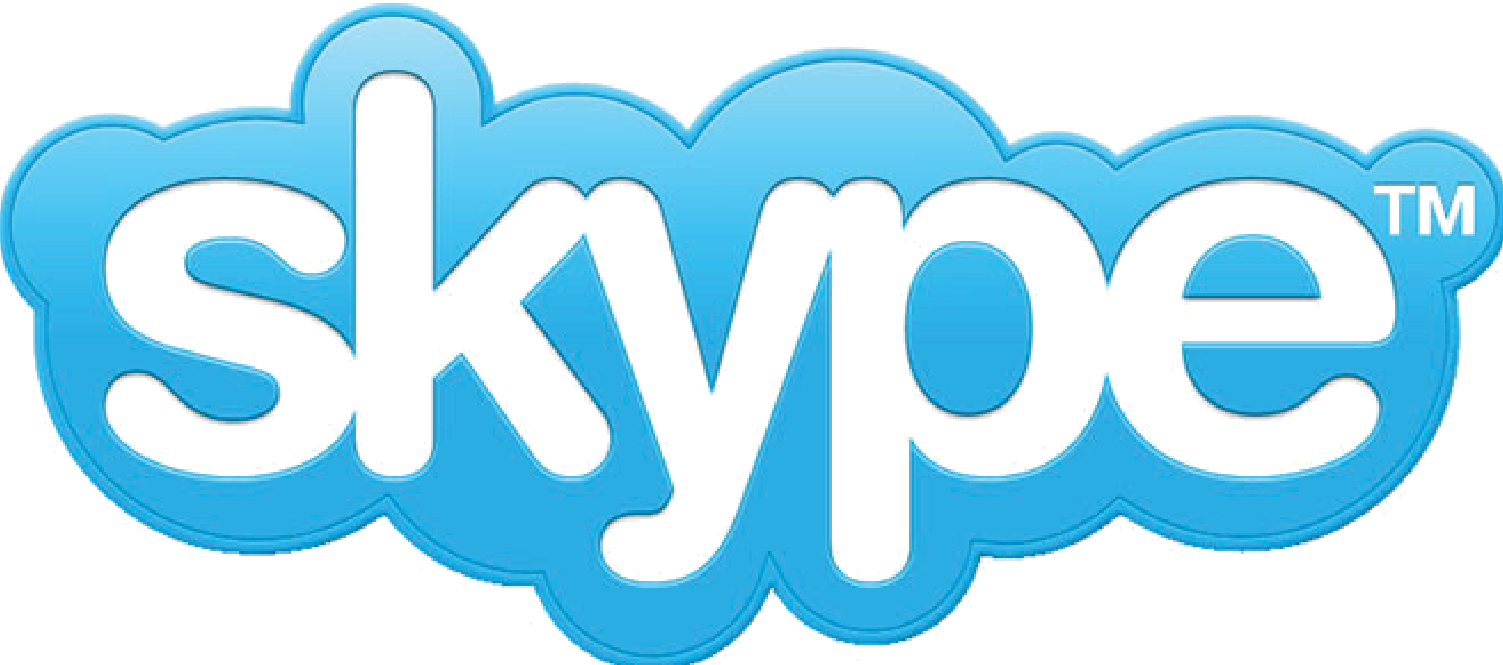 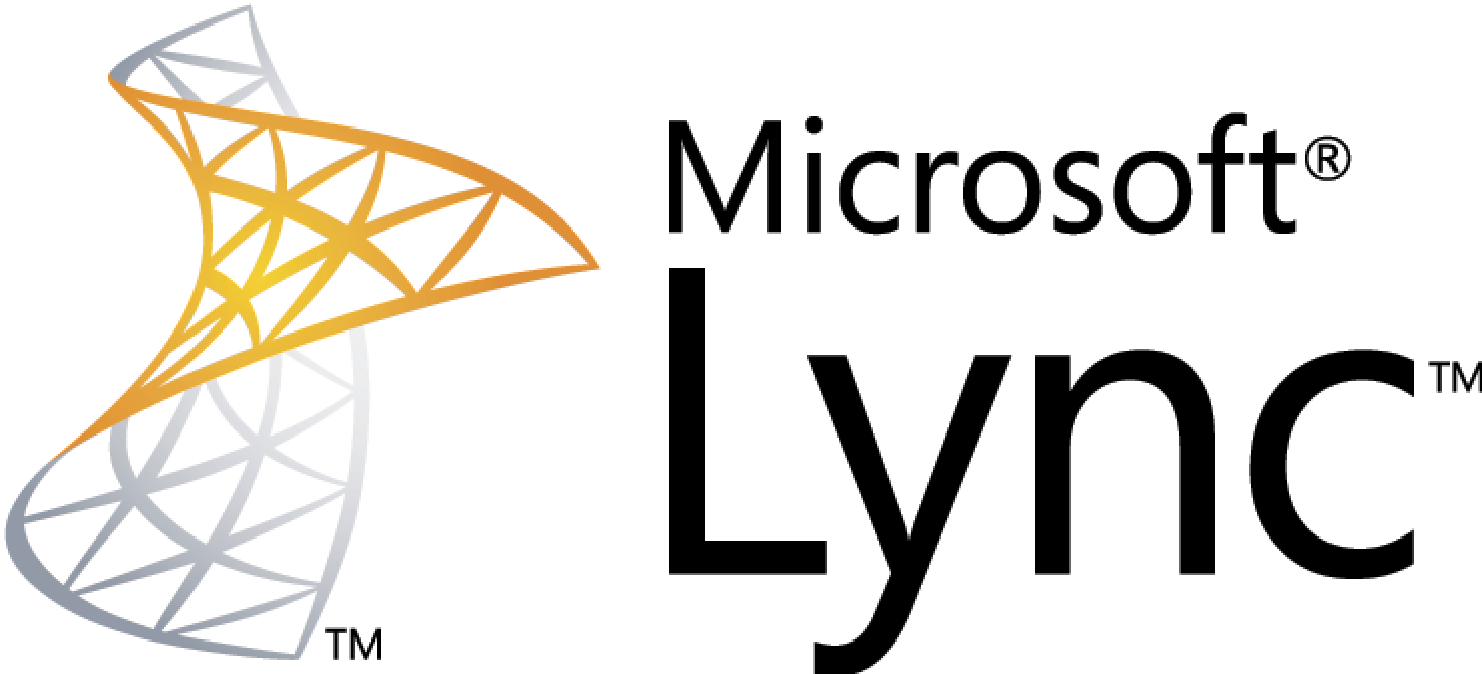 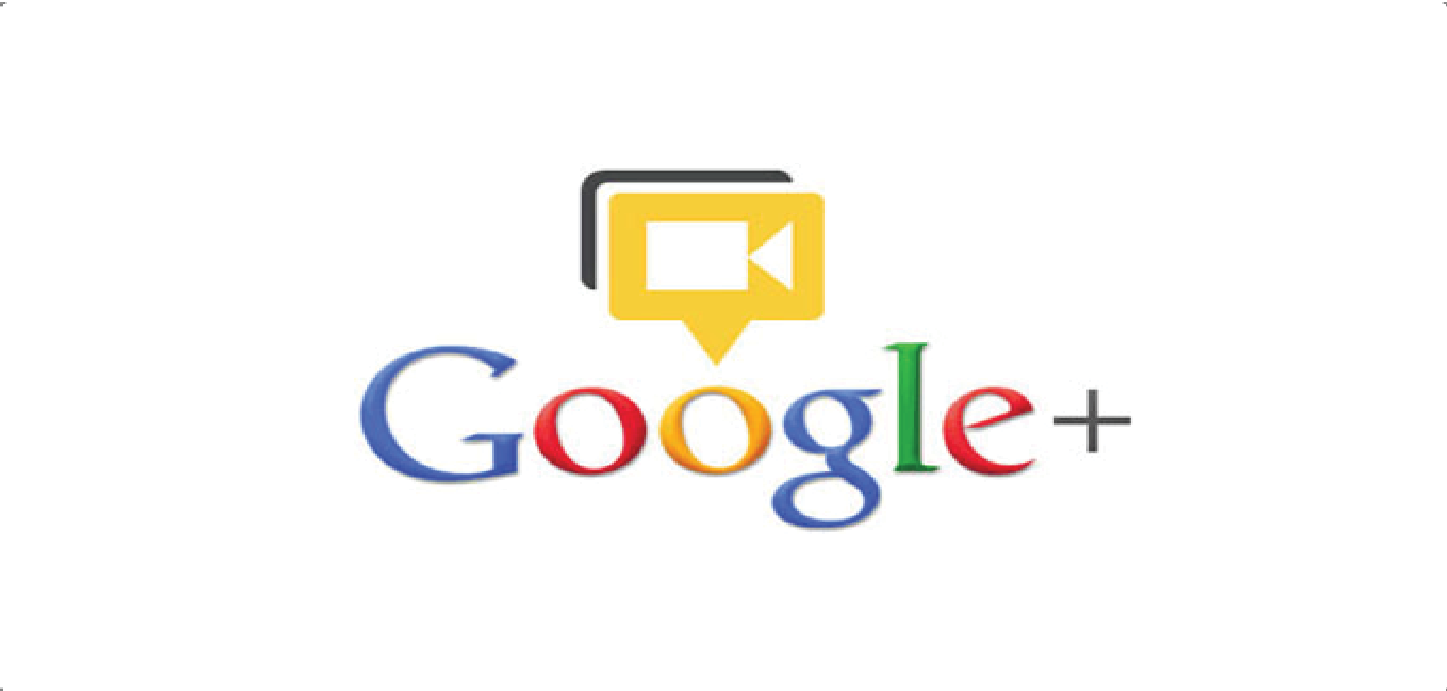 [Speaker Notes: Một trong những cách để bảo vệ dữ liệu an toàn là đặt mật khẩu bảo vệ.]
3, Tạo mật khẩu có vần điệu
Phương pháp mà nhiều người ưa sử dụng và cũng có khả năng đảm bảo tốt các chính sách bảo mật trên Internet, thậm chí cả những yêu cầu mật khẩu dài tới 15 ký tự là phương pháp dùng mật khẩu theo vần điệu.
Bạn có thể dựa vào một câu thơ, câu văn mình ưa thích, đếm số lượng âm tiết, chọn chữ cái đầu tiên của từng âm tiết để kết hợp lại thành một mật khẩu an toàn. Cuối mật khẩu có thể thêm các ký tự đặc biệt như dấu chấm than, dấu hỏi…
Ví dụ: “Hôm nay trời nắng chang chang. Mèo con đi học chẳng mang thứ gì.”
Là một câu thơ quen thuộc với bạn. Vậy mật khẩu bạn có thể tạo ra là:
“ 6hntnccMcdhcmtg!”
Đó là một mật khẩu mạnh, dài 16 ký tự bao gồm cả số, chữ hoa, chữ thường và ít nhất một ký tự đặc biệt.
4, Một câu trong một bài hát hoặc tên một bộ phim bạn yêu thích
Một phương pháp tương tự được áp dụng cho mật khẩu lấy từ một câu trong bài hát hoặc tên bộ phim bạn thích. Sử dụng một bộ phim bạn thích, nhưng ít người biết sẽ khiến cho mật khẩu trở nên an toàn hơn. Bạn cũng có thể thay thế bằng tên hoặc câu nói nổi tiếng của các nhân vật, kết hợp với các con số quy định cho ký tự đầu của một âm tiết để mật khẩu khó đoán biết hơn.
5, Sử dụng Thuật ngữ chuyên môn
Một phương pháp thú vị khác là sử dụng các thuật ngữ chuyên môn trong các ngành nghề khác nhau. Mỗi người là chuyên gia trong lĩnh vực nghề nghiệp riêng của mình. Dựa vào đó bạn có thể lựa chọn một thuật ngữ chuyên môn quen thuộc với mình để tạo ra mật khẩu mạnh.
Ví dụ, nếu bạn là một y tá, hoặc bác sĩ cụm từ bạn có thể phải ghi nhớ một cách chắc chắn để làm việc là:
"ARDS: Acute respiratory distress syndrome: hội chứng suy phổi cấp tính"
Bạn có thể thay thế ký tự "a" bằng số 0 để tạo mật khẩu của riêng mình như sau:
"A0rdshcspct#". Đây chỉ là mật khẩu có 12 ký tự, nhưng rất khó đoán.
6, Ngày đặc biệt của bạn
Một phương pháp khác để tạo mật khẩu mạnh và dễ nhớ chủ yếu là các con số. Tất nhiên, con số ngẫu nhiên sẽ khiến bạn mau quên. Bạn nên chọn số dựa trên ngày đặc biệt quan trọng với bạn.
Phương pháp này khiến nhiều người nghĩ ngay đến việc sử dụng ngày sinh nhật. Tuy nhiên điều này đặc biệt sơ hở vì đó là những con số mà người khác có thể biết được rất dễ, nhất là các hacker. Vì thế bạn nên lựa chọn ngày tháng ghi một sự kiện đặc biệt với mình nhưng không ai biết tới ngoài bạn.
Ví dụ như đó là ngày mà bạn lần đầu tiên có một chiếc xe đạp. Ngày mà bạn hôn lần đầu tiên. Ngày bạn đi du lịch nước ngoài
Như vậy bạn đã có 3 ngày tháng quan trọng. Bạn đưa các con số đó lên cùng một mật khẩu và ngăn cách bằng các dấu gạch, kết thúc bằng ký tự đặc biệt như dấu thăng.
Ví dụ: "10l08l86_03l14l94_09l06l98#"
Mật khẩu này có tới hơn 20 ký tự, vì vậy nó chỉ có thể được sử dụng trong các hệ thống có thể xử lý mật khẩu rất dài. Tuy nhiên, nó sẽ cho bạn một trong các mật khẩu an toàn nhất. Bạn có thể bớt một ngày để số lượng ký tự giảm đi cho phù hợp với yêu cầu mật khẩu trong tài khoản.
7, Sử dụng sơ đồ bàn phím
Giống như phương pháp dùng mật khẩu trong các mẫu điện thoại thông minh. Bạn dựa vào mô hình bàn phím để tạo ra mật khẩu của riêng mình.
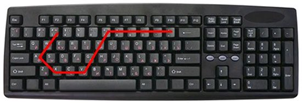 Với phương pháp này, bạn có thể vẽ hình ảnh dễ nhận biết hoặc chữ cái trên bàn phím. Trong trường hợp trên, mật khẩu được tạo ra là:
"3waxcvgy7890-="
Sử dụng phương pháp này, bạn có thể thay đổi để kéo dài mật khẩu.
Thực hành tạo mật khẩu
Mỗi bạn HS viết ra 7 loại mật khẩu theo 7 cách cho tài khoản của mình
1, Tạo mật khẩu có ít nhất 12 kí tự
2, Kết hợp các ký tự chữ số, biểu tượng, chữ cái viết hoa, chữ cái thường
3, Tạo mật khẩu có vần điệu
4, Một câu trong một bài hát hoặc tên một bộ phim bạn yêu thích
5, Sử dụng Thuật ngữ chuyên môn
6, Ngày đặc biệt của bạn
7, Sử dụng sơ đồ bàn phím
BÀI 1. TỚ CẦN CHÚ Ý NHỮNG GÌ KHI ONLINETUẦN 25: BẢO VỆ DỮ LIỆU HOẶC MÁY TÍNH CỦA BẠN (T4/6)
ÔN TẬP KIẾN THỨC CŨ
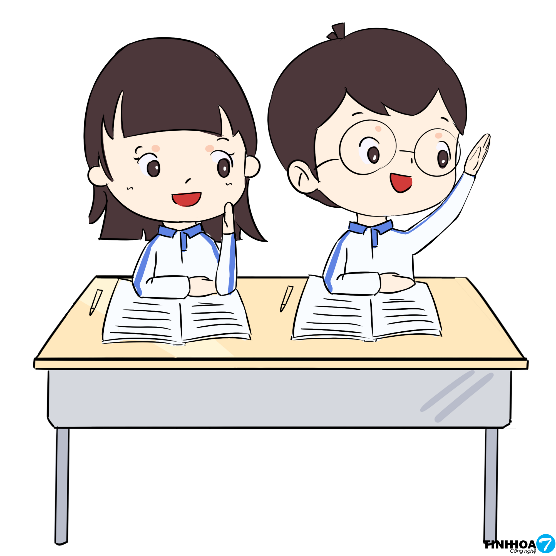 Sử dụng các chương trình chống vi rút
Để bảo vệ hệ thống trước những chương trình gây hại là sử dụng phần mềm chống vi rút để quét tất cả các tập tin đính kèm thư điện tử và các tập tin có chứa những vi rút mà phần mềm có thể nhận ra để xóa các vi rút  mà nó tìm được.
Làm thế nào để biết hệ thống có thể đã bị nhiễm vi rút?
- Nhìn thấy các tin nhắn, nhắc nhở, hoặc các thông báo xuất hiện trên màn hình mà trước đây chưa bao giờ nhìn thấy
- Máy tính dường như chạy chậm hơn hoặc đột nhiên thấy có các sự cố xảy ra với các chương trình
- Các ứng dụng phần mềm không còn hoạt động được  hoặc các chương trình tự động được khởi động
- Nghe thấy âm thanh hoặc bản nhạc ngẫu nhiên chưa từng nghe trước đó
- Tên ổ đĩa hoặc tên của tập tin dường như đã bị thay đổi một cách tự động
- Máy tính dường như có nhiều hoặc ít tập tin hơn trước đây
- Xuất hiện các bản tin lỗi về thiếu tập tin, thường là các tập tin chương trình
- Nhận các bản tin có đính kèm tập tin từ những người không biết
2.   Thực hành quét vi rút
Cho ví dụ một số chương trình chống vi rút mà em biết?
Em hãy sử dụng phần mềm chống vi rút ví dụ BKAV trên máy tính để quét vi rút trên các ổ đĩa của máy tính